ЗАКАРПАТСЬКИЙ УГОРСЬКИЙ ІНСТИТУТ ІМ.ФЕРЕНЦА РАКОЦІ ІІ
ВИБІРКОВА ДИСЦИПЛІНА
КАФЕДРИ ГЕОГРАФІЇ ТА ТУРИЗМУ
 ФІЗИКА З ОСНОВАМИ ГЕОФІЗИКИ
ФІЗИКА З ОСНОВАМИ ГЕОФІЗИКИ
Період навчання –
 1 курс,  2 семестр
Обсяг – 4 кредитів,  Загальна к-сть год. - 120  годин, в т. ч.
лекції – 20 год.,
практичні заняття – 10 год.,  самостійна робота – 90 год.
Предмет дисципліни: стандартні поняття, закони та моделі фізики, геофізики, геофізичні поля,  зв’язки геофізичних полів, геофізичні методи досліджень
Підсумкова  форма контролю
- залік
ГЕОФІ́ЗИКА – комплекс наукових дисциплін про будову геосфер, фізичні властивості речовин, що їх складають, процеси, що відбуваються у геосферах, а також про специфічні методи дослідження згаданих об’єктів і процесів. Геофізика складається з таких основних розділів: фізика Землі, фізика водойм, або гідрофізика, фізика атмосфери та фізика навколоземного космічного простору. Окремо виділяються розвідувальна геофізика, або геофізичні методи пошуків та розвідки родовищ корисних копалин, промислова геофізика, або геофізичні методи дослідження свердловин, та шахтна геофізика Фізику Землі розподіляють на такі розділи: сейсмологія, гравіметрія, магнітологія, геоелектрика, геотермія, тектонофізика, петрофізика.
Мета викладання дисципліни:  ознайомлення студентів з стандартними поняттями, законами та моделями фізики та геофізики, геофізичними полями, оволодіння методами сучасної геофізики; вивчення основних методів проведення геофізичних досліджень; ознайомлення із результатами застосування законів фізики для вивчення процесів в Землі; ознайомлення із результатами комплексних геофізичних досліджень на геологічних структурах регіону;  розвинути   логічне  мислення в процесі вивчення основ геофізики; сформувати у студентів наукові погляди на геофізичні процеси в геологічних структурах; розвивати вміння аналізувати та інтерпретувати результати геофізичних спостережень; застосування досягнень геофізики для покращення екологічного стану регіону та попередження небезпечних природних явищ. 

Місце дисципліни у навчальному процесі:
Фізика з основами геофізики є навчальною дисципліною вариативної частини циклу дисциплін професійної та практичної підготовки, вивчення якої є обов’язковим для студентів спеціальності 014 Середня освіта (Географія). 
Напрям підготовки 01 Освіта

Як фахова навчальна дисципліна Фізика з основами геофізики орієнтована на вдосконалення рівня володіння фахово-специфічними особливостями фізики та геофізики студентів, що необхідне для успішної роботи майбутнього вчителя географії, викладача, науковця.
Викладання дисципліни спрямоване на поглиблення знань студентів в області  фізики та основ геофізики, геофізичних методів дослідження.
– Методичні: 
викласти методологічні особливості вивчення предмету  фізики та основ геофізики , проведення геофізичних досліджень.
Завдання дисципліни:
– Пізнавальні: поглиблення знань студентів в області фізики та геофізики
– Практичні: вдосконалення у студентів навиків геофізичних методів моніторингу навколишнього середовища.
ТЕМАТИЧНИЙ ПЛАН ДИСЦИПЛІНИ
1. Введення. Основи механіки
2. Основи молекулярної фізики
3. Електричні явища
4. Магнітні явища.
5. Атомна фізика
6. Ядерна фізика 
7.Вступ. Предмет, завдання і методи геофізики.
8. Гравітаційні методи досліджень. Коротка історія розвитку гравітаційних методів. Обертання та фігура Землі. 
9.Математичні  і фізичні основи геофізики. Приклади гравітаційних досліджень і виміряні параметри. Гравітаційні аномалії. 
10. Магнітні методи дослідження. Коротка історія, фізичні основи. Парамагнітні та феромагнітні властивості мінералів. Прилади для вимірювання параметрів магнітного поля Землі. Палеомагнетизм. Геомагнітні спостереження в регіоні.
ТЕМАТИЧНИЙ ПЛАН ДИСЦИПЛІНИ
11. Радіоактивність. Закони радіоактивного розпаду. Статистичний характер розпаду. Природна та штучна радіоактивність. Радіоактивні сімейства. Трансуранові елементи. Активність. Види радіоактивного розпаду. Тунельний ефект. Залежність періоду  а-розпаду від енергії а-частинок. α- розпад. Нейтрино. β- випромінювання ядер. Ядерна ізомерія. Внутрішня конверсія. Ефект Месбауера. Ядерні реакції. Моделі ядерних реакцій.
12. Геотермічні методи дослідження. Основні поняття. Теплове поле Землі. Засоби вивчення теплового поля. Оптика. Закони поширення світла. Сейсмічні хвилі, поширення сейсмічних хвиль. 
13. Вивчення сучасних геодинамічних процесів. Деформації земної кори. Деформографічні спостереження. Сучасні горизонтальні рухи верхніх шарів земної кори в регіоні. Земні припливи. 
14. Електромагнітні методи дослідження в геофізиці. Прилади для вимірювання геофізичних полів. Електромагнітна емісія. 
15.Основи сейсмології. Сейсмічність Землі. Концепції землетрусів, виникнення землетрусів. Ризик виникнення землетрусів. Сейсмічні дослідження. Проблеми прогнозу землетрусів. Сейсмотектонічні процеси в регіоні. 
16.Метеорологічні та гідрогеологічні аспекти геодинаміки та сейсмічності регіону. Результати геофізичного моніторингу середовища.
НАВЧАЛЬНО-МЕТОДИЧНЕ, ІНФОРМАЦІЙНЕ ЗАБЕЗПЕЧЕННЯ
Робоча програма навчальної дисципліни
Лекційний матеріал
Методичні вказівки до проведення практичних занять
Методичні рекомендації і завдання до виконання  самостійної та індивідуальної роботи
КАДРОВЕ ЗАБЕЗПЕЧЕННЯ
КАНДИДАТ ФІЗИКО-МАТЕМАТИЧНИХ НАУК 
(геофізика) 
ІГНАТИШИН ВАСИЛЬ ВАСИЛЬОВИЧ.
РАДІ БУДЕМО З ВАМИ СПІВПРАЦЮВАТИ!
ЧЕКАЄМО НА ВАС!
“  Думка висікає іскру життя з речовини матерії “

М. Р е р і х
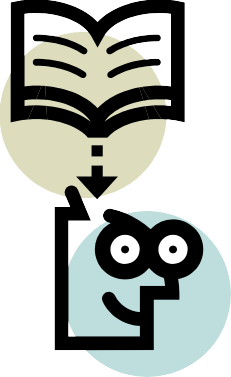